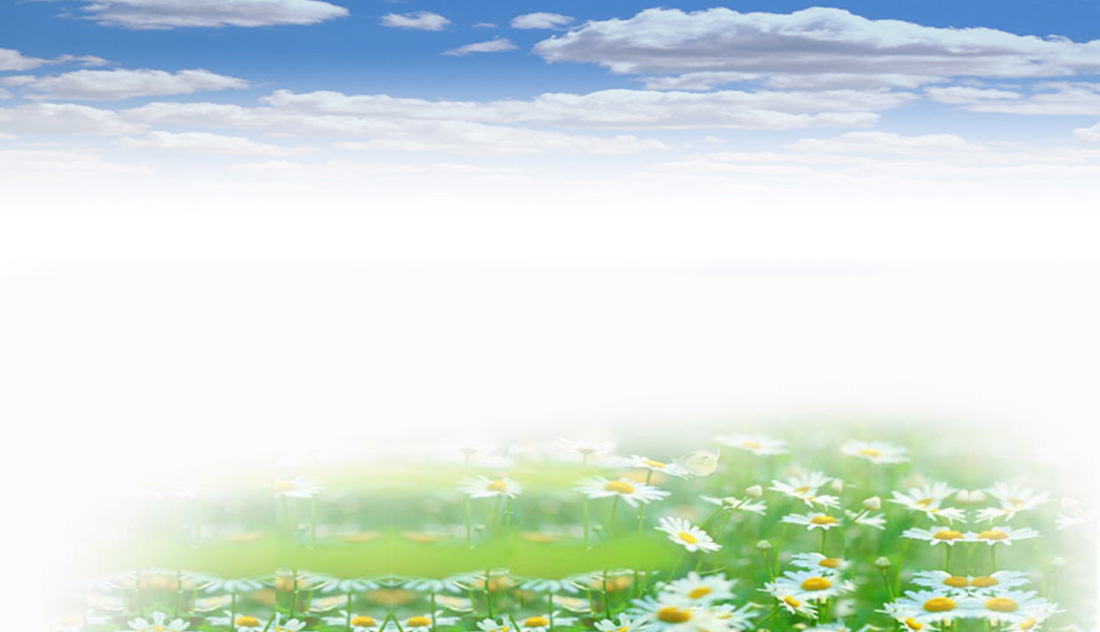 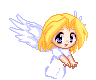 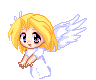 梯 形 的 面 积
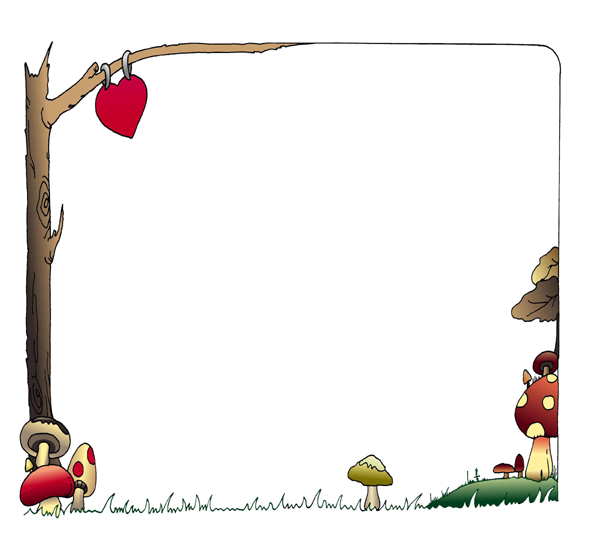 大家都来说……
梯形有什么特征?
学过的多边形的面积公式有哪些?
想一想:     我们是用什么方法分别推导出它们的面积计算公式？
三角形的面积 =  底 × 高÷2
                          
                   S  = ah÷2
平行四边形的面积 =  底 × 高
                          S  = ah
自学目标：

1、 探索并掌握梯形的面积公式，能正确计算梯形的面积，并能应用公式解决简单的实际问题。

2、 进一步煅炼我们的操作能力及应用已有的知识和方法解决新问题的能力。
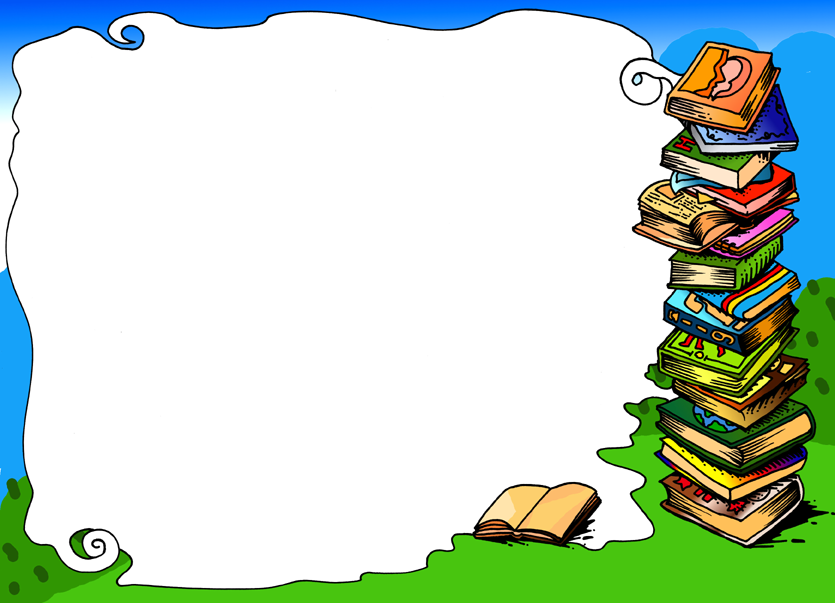 我们去探究……
如何推导梯形面积的计算公式?你能想办法把它转化成学过的图形吗？
演示
观察两个完全一样的梯形怎样拼成平行四边形。
每个梯形的面积与拼成的平行四边形的面积有什么关系？
每个梯形的面积是拼成的平行四边形的面积的(        )
一半
上底
上底
下底
高
高
下底
上底
下底
平行四边形的底
通过实验可看出，两个完全一样的梯形都可以拼成一个（            ）。
平行四边形
拼成的平行四边形的底等于梯形的（    ）与（    ）的和；
上底
下底
高
拼成的平行四边形的高等于梯形的（  ）。
×
高
上底
下底
高
下底
上底
平行四边形的底
平行四边形的面积   =        底        ×      高
两个一样的梯形的面积 =
（上底+下底）
梯形的面积 = （上底+下底） × 高 ÷2
                S =  (a +b) h ÷ 2
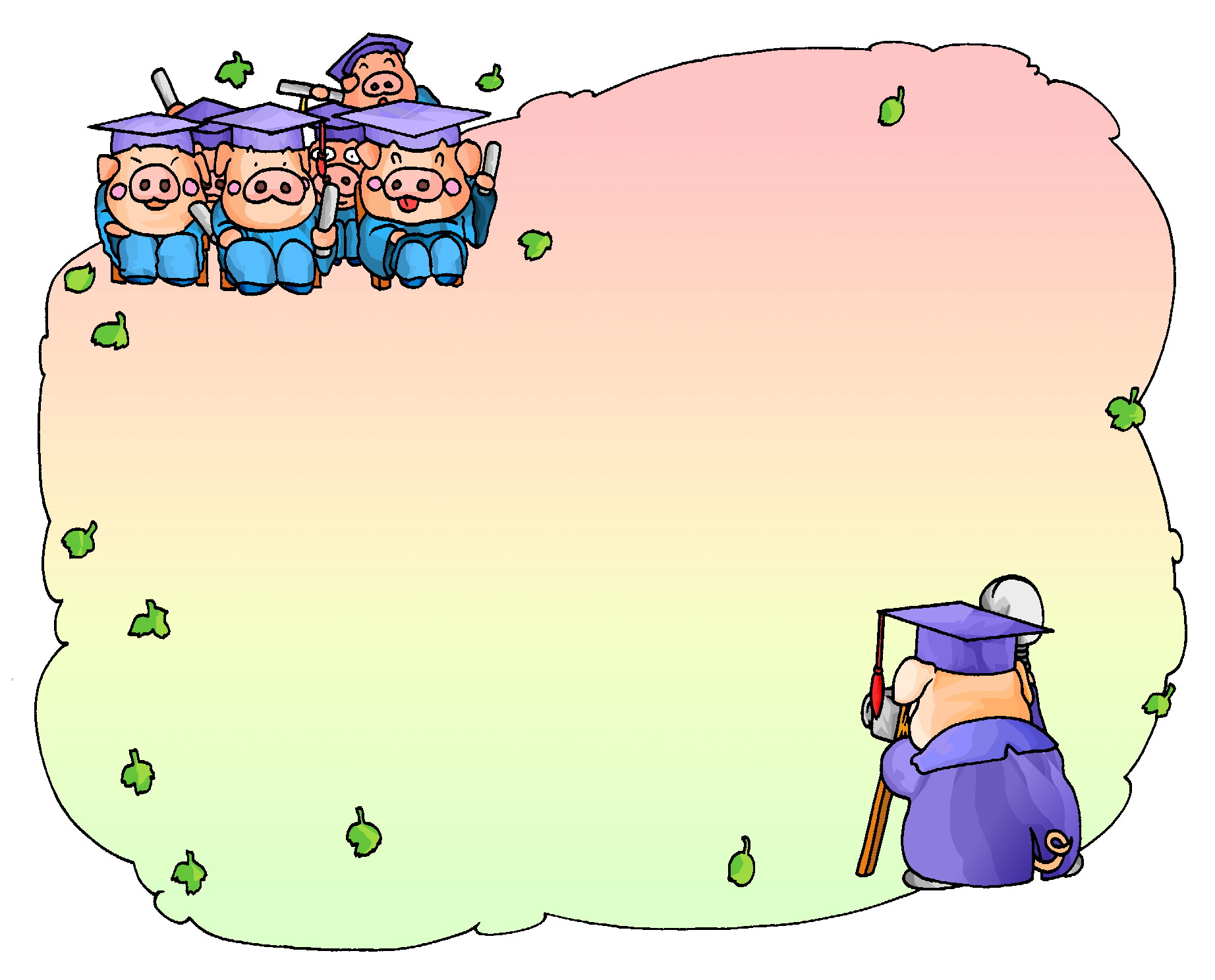 我们来交流……
我们刚才是怎样推导出梯形面积的计算公式的?
还有别的方法吗?
你还有其他方法推导出梯形面积的计算公式吗?
看看下面的演示,你得到什么启发?
剪下
把梯形剪成了一个平行四边形和一个三角形，怎么推导梯形面积的计算公式？
你还有其他方法推导出梯形面积的计算公式吗?
看看下面的演示,你得到什么启发?
剪下
把一个梯形剪成两个三角形，怎么推导梯形面积的计算公式？
你还有其他方法推导出梯形面积的计算公式吗?
看看下面的演示,你得到什么启发?
中点
剪下
补上
你还有其他方法推导出梯形面积的计算公式吗?
看看下面的演示,你得到什么启发?
中点
剪下
补上
量学：
    我国三峡水电站大坝的横截面的一部分是梯形（如下图），求它的面积。
36m
S=(a+b)h÷2
                    =（36+120）×135÷2
       =156×135÷2
       =10530（m2）


答：三峡水电站大坝的横截面积是10530平方米。
135m
120m
用学：
一辆汽车侧面的两块玻璃是梯形（如下图），它们的面积分别是多少？
40cm      45cm
左边的玻璃：
S=(a+b)h÷2
  =（40+71）×40÷2
  =111×40÷2
  =2220（cm2）
右边的玻璃：
S=(a+b)h÷2
  =（45+65）×40÷2
  =110×40÷2
  =2200（cm2）
40cm
71cm              65cm
答：左边的玻璃的面积是2220平方厘米，
       右边的玻璃的面积是2200平方厘米
同学们，你有什么收获呢？